KNOWLEDGE IS EXCELLENT POWER
শিক্ষক পরিচিতি
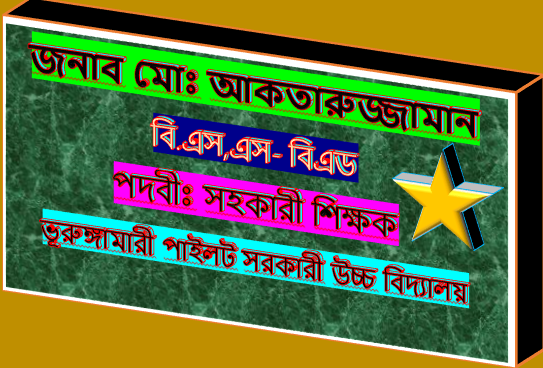 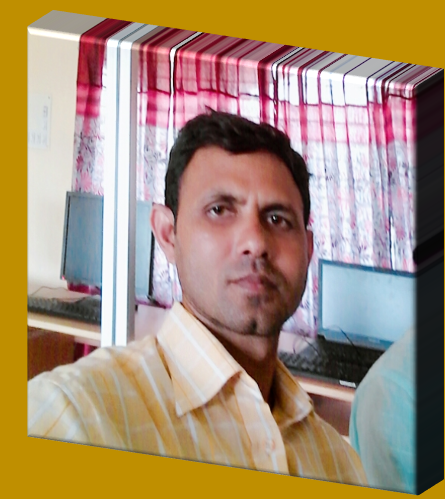 3
পাঠ পরিচিতি

তথ্য ও যোগাযোগ প্রযুক্তি
শ্রেণি: অষ্টম 
অধ্যায়: দ্বিতীয়
পাঠ: ৯
12/30/2022
4
শিক্ষার্থী A নিজ আসনে বসে থেকেই কতভাবে B এর নিকট একটি কলম পৌছাতে পারে?
12/30/2022
B
A
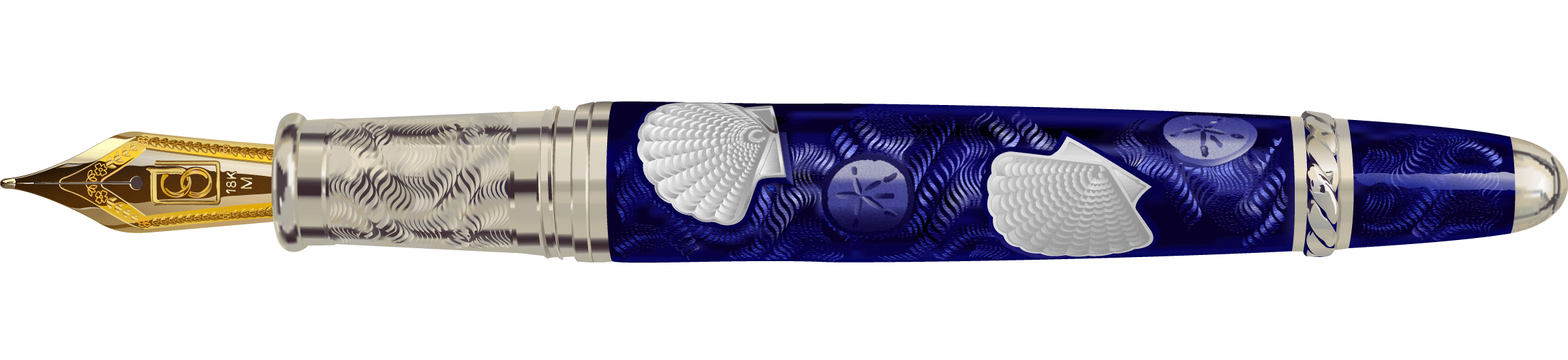 5
12/30/2022
আজকের আলোচ্য বিষয় …
টপোলজি
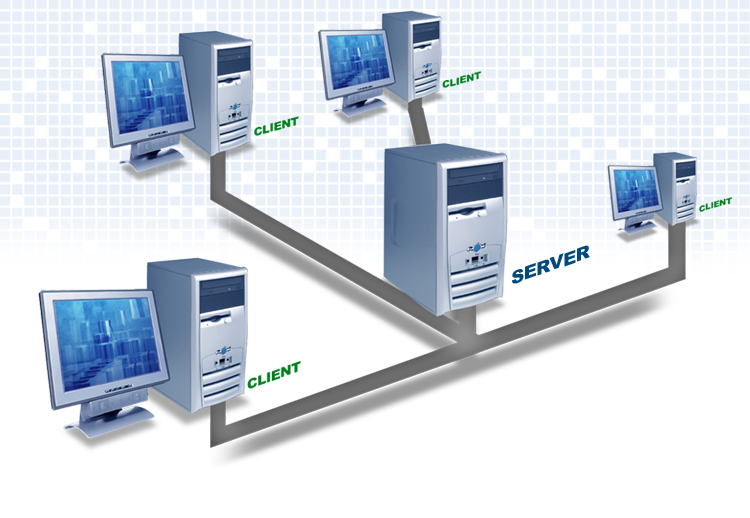 6
12/30/2022
শিখণফল
এই পাঠ শেষে শিক্ষার্থীরা…
নেটওয়ার্ক টপোলজি সম্পর্কে বর্ণনা করতে পারবে;

বিভিন্ন প্রকার টপোলজির পার্থক্য করতে পারবে।
7
এক জেলার সাথে অন্য জেলার যোগাযোগ পদ্ধতি
12/30/2022
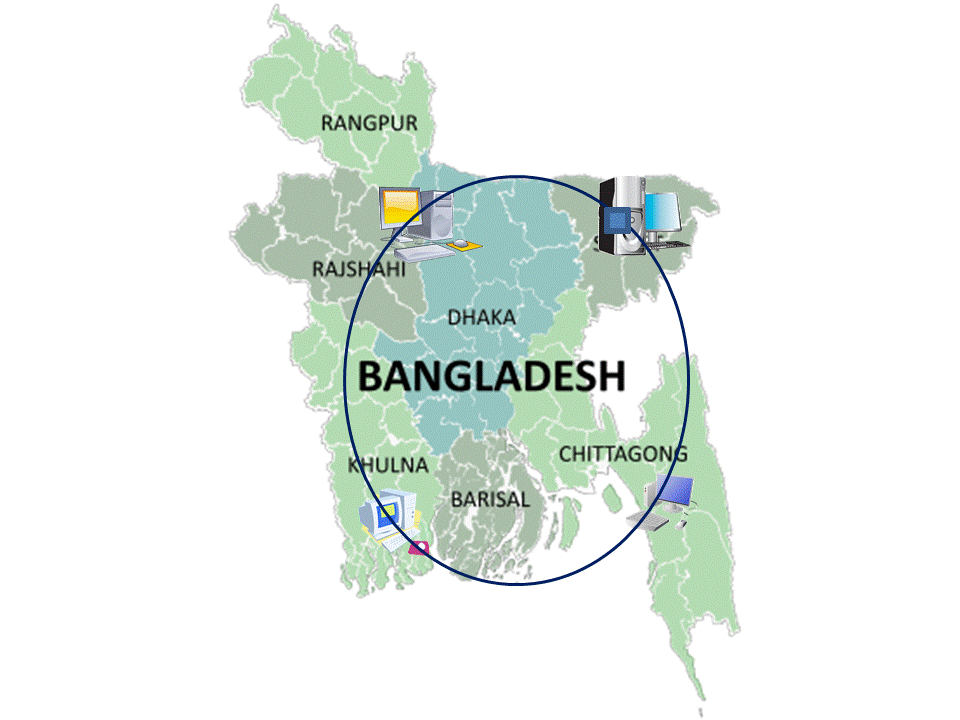 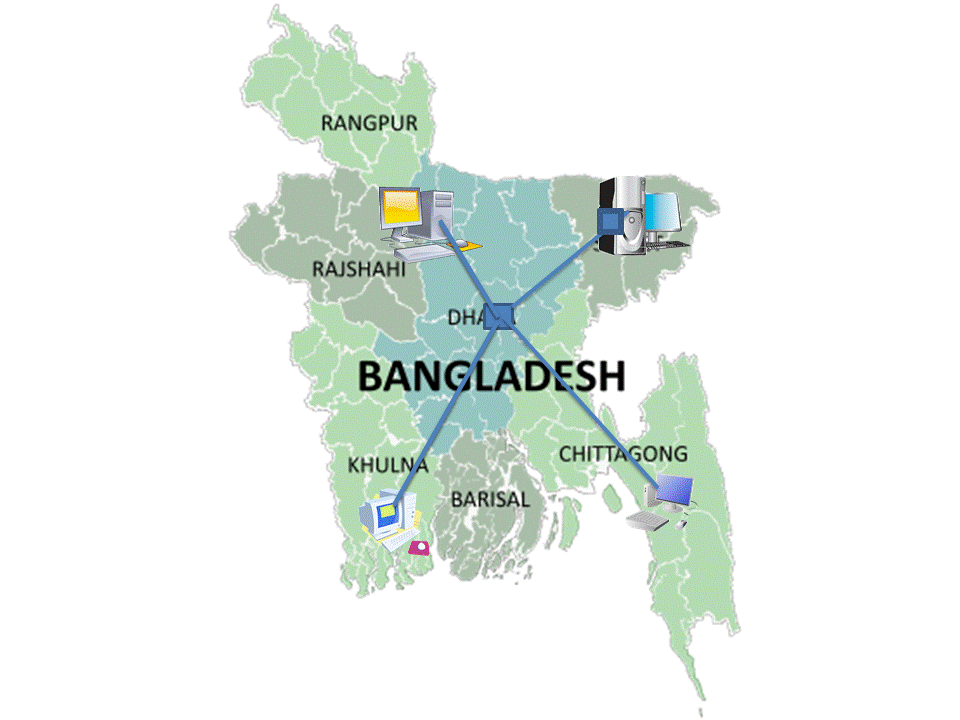 এক কম্পিউটাররের সাথে অন্য কম্পিউটারের যোগাযোগর যে পদ্ধতিতে করা হয়, তাই নেটওয়ার্ক টপোলজি
8
বিভিন্ন প্রকার টপোলজি
12/30/2022
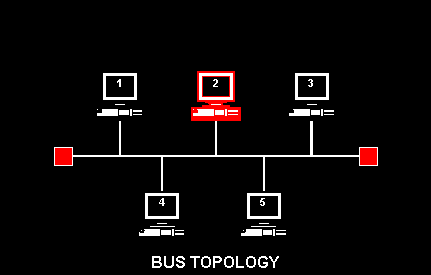 ছবিটি দেখে ক্লাসরুমের বৈশিষ্ট্য বল
বাস টপোলজি
বাস টপোলজিতে একটা মূল ব্যাকবোন বা মূল লাইনের সাথে সবগুলো কম্পিউটারকে জুড়ে দেয়া হয়, ফলে কোন তথ্য দিলে তা সকল কম্পিউটার পায়।
9
বিভিন্ন প্রকার টপোলজি
12/30/2022
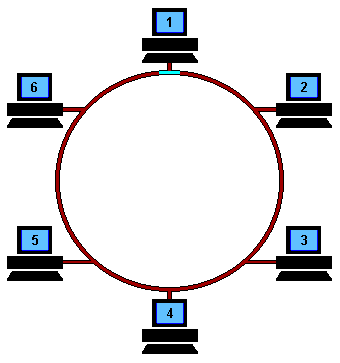 ছবিটিতে শিক্ষার্থীরা এভাবে বসে থাকার সুবিধা কী?
রিং টপোলজি
রিং টপোলজিতে প্রত্যেকটা কম্পিউটার অন্য দু’টো কম্পিউটারের সাথে যুক্ত থাকে
10
বিভিন্ন প্রকার টপোলজি
12/30/2022
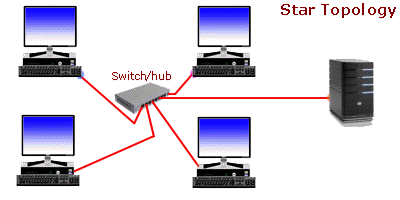 স্টার টপোলজি
ছবিটিতে শিক্ষক এভাবে পাঠদানের সুবিধা কী?
স্টার টপোলজিতে কোন নেটওয়ার্কে প্রত্যেকটা কম্পিউটার একটা কেন্দ্রীয় হাবের (hub) সাথে যুক্ত থাকে
11
বিভিন্ন প্রকার টপোলজি
12/30/2022
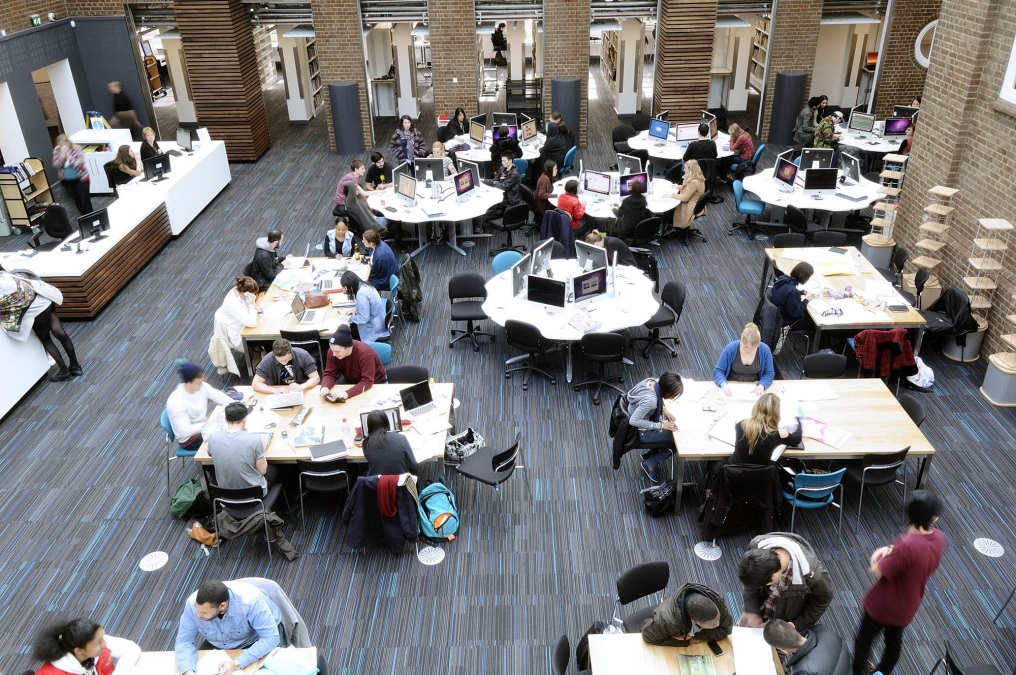 ট্রি টপোলজি
ছবিটিতে শিক্ষক্ষার্থী এভাবে বসার সুবিধা কী?
ট্রি টপোলজিতে অনেকগুলো স্টার টপোলজিকে একত্র করা হয়েছে
12
12/30/2022
বিভিন্ন প্রকার টপোলজি
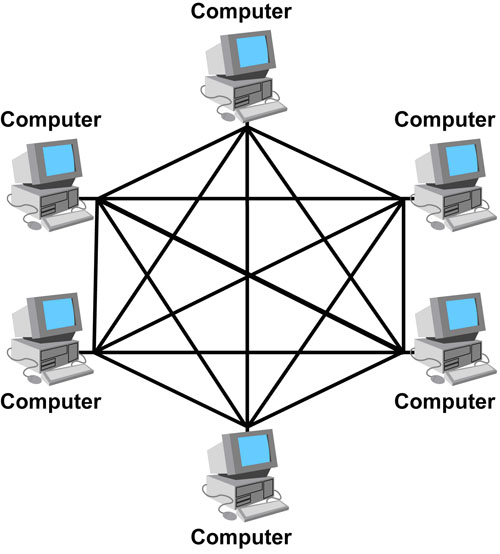 মেশ টপোলজি
শিক্ষার্থীরা এলোমেলোভাবে বসার সুবিধা কী?
মেশ টপোলজিতে কম্পিউটারগুলো একটা আরেকটার সাথে একাধিক পথে যুক্ত থাকে
13
12/30/2022
দলীয় কাজ
প্রথমে শিক্ষার্থীরা দলে বিভক্ত হবে
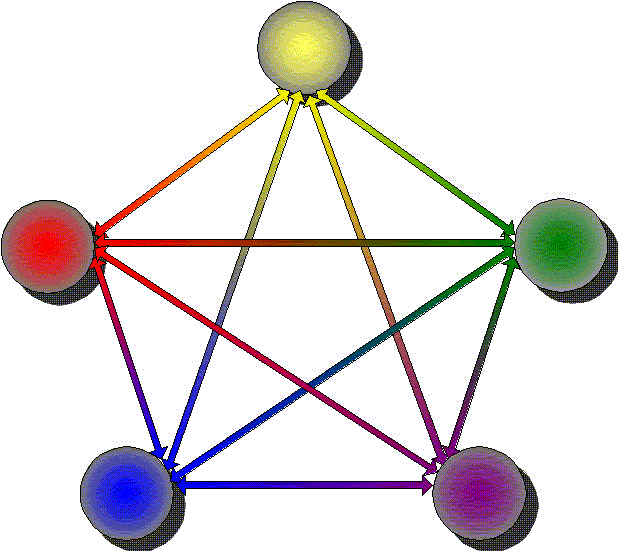 সবাই মিলে টপোলজির উপর একটা পোস্টার তৈরি কর।
14
12/30/2022
মূল্যায়ন
সবচেয়ে বেশি সংখ্যক কম্পিউটারের সাথে কোন টপোলজির মাধ্যমে যোগাযোগ করা যায় বলে তুমি মনে কর এবং কেন?
একটি হাবের সাথে সকল কম্পিউটারের সংযুক্তিকে কী বলে?
ক) রিং
খ) বাস
গ) স্টার
ঘ) ট্রি
15
12/30/2022
প্রশ্নোত্তর পর্ব
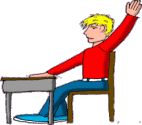 16
বাড়ীর কাজ
12/30/2022
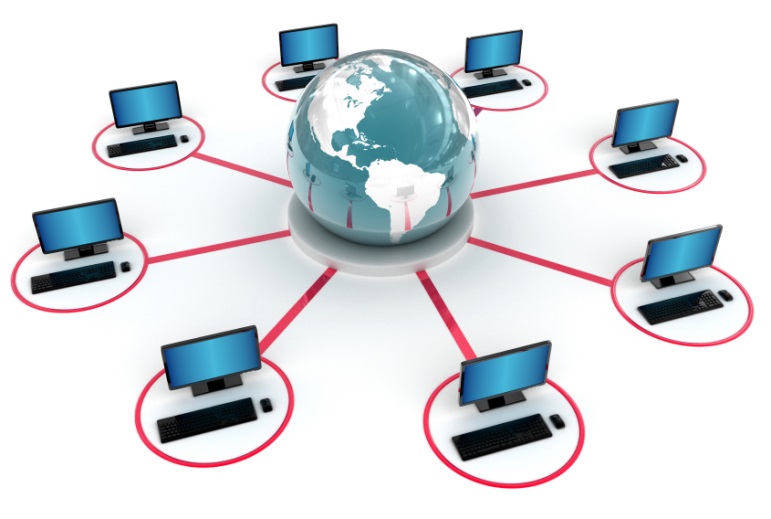 টপোলজি বলতে কী বুঝ? বিভিন্ন প্রকার টপোলজির বর্ণনা দাও।
17
12/30/2022
সবাইকে শুভেচ্ছা